Consumer Protection Act of 2019: Key Provisions and Implications
Understanding the New Legislation and its Impact on Consumers and Service Providers
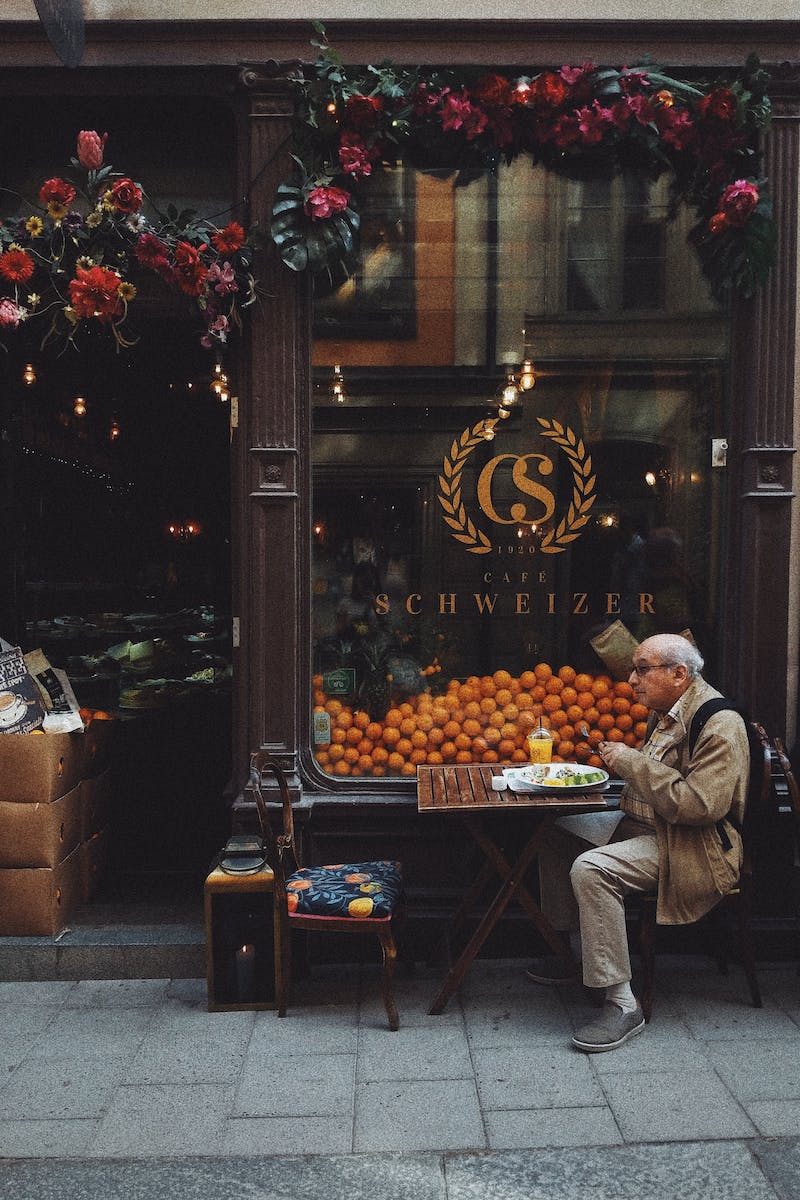 Introduction
• Consumer Protection Act of 2019 overview
• Significance of the legislation
• Key features and goals
• Disclaimer and conflict of interest
Photo by Pexels
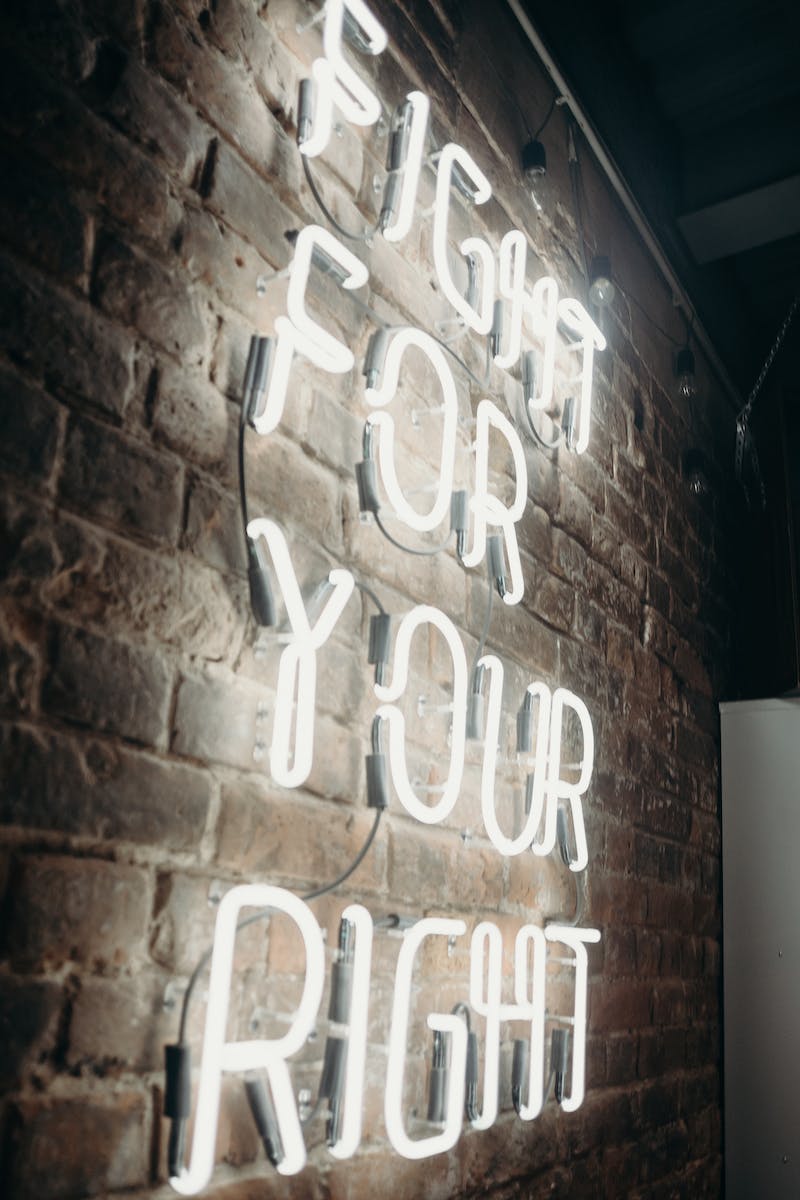 Consumer Rights
• Protection against hazardous goods and services
• Right to be informed about goods and services
• Protection against unfair trade practices
• Right to competitive prices and consumer interest
• Right to address grievances
• Right to awareness
Photo by Pexels
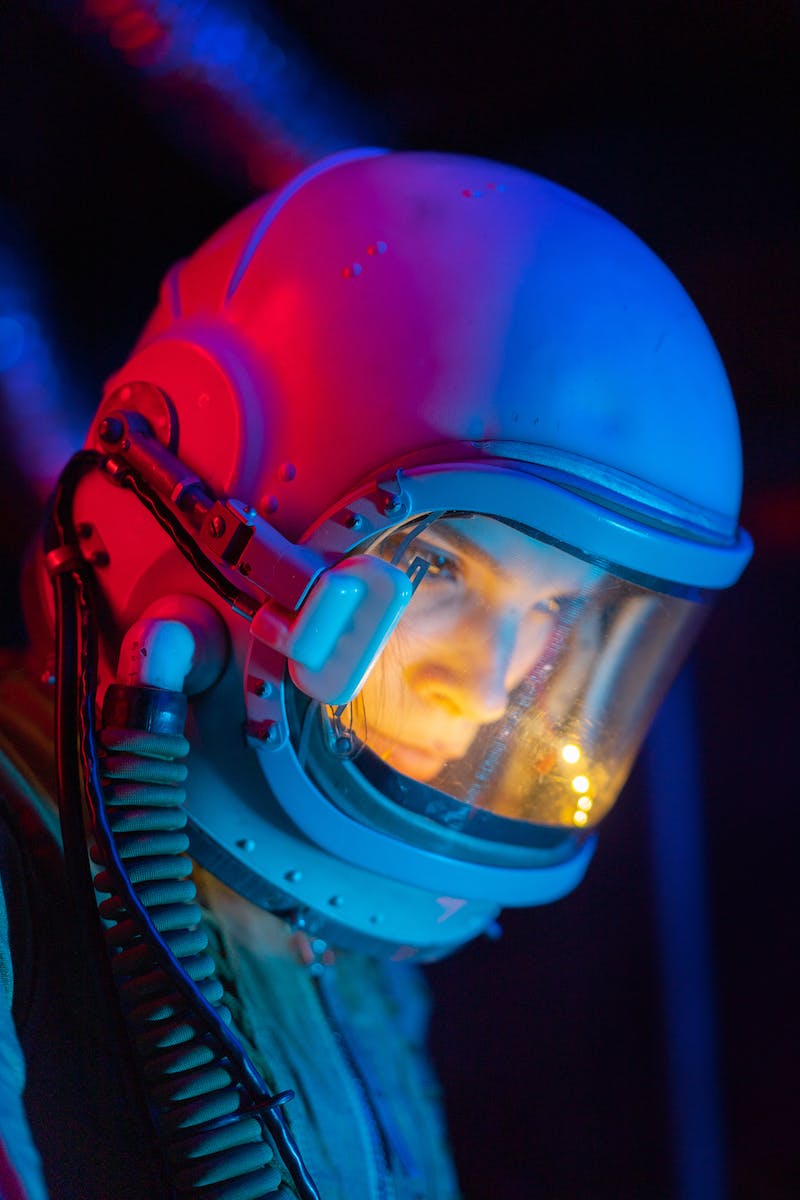 Authorities Established
• Consumer Protection Councils (Central, State, District)
• Central Consumer Protection Authority
• Consumer Dispute Redressal Commissions (District, State, Central)
• Appeal process to Supreme Court
Photo by Pexels
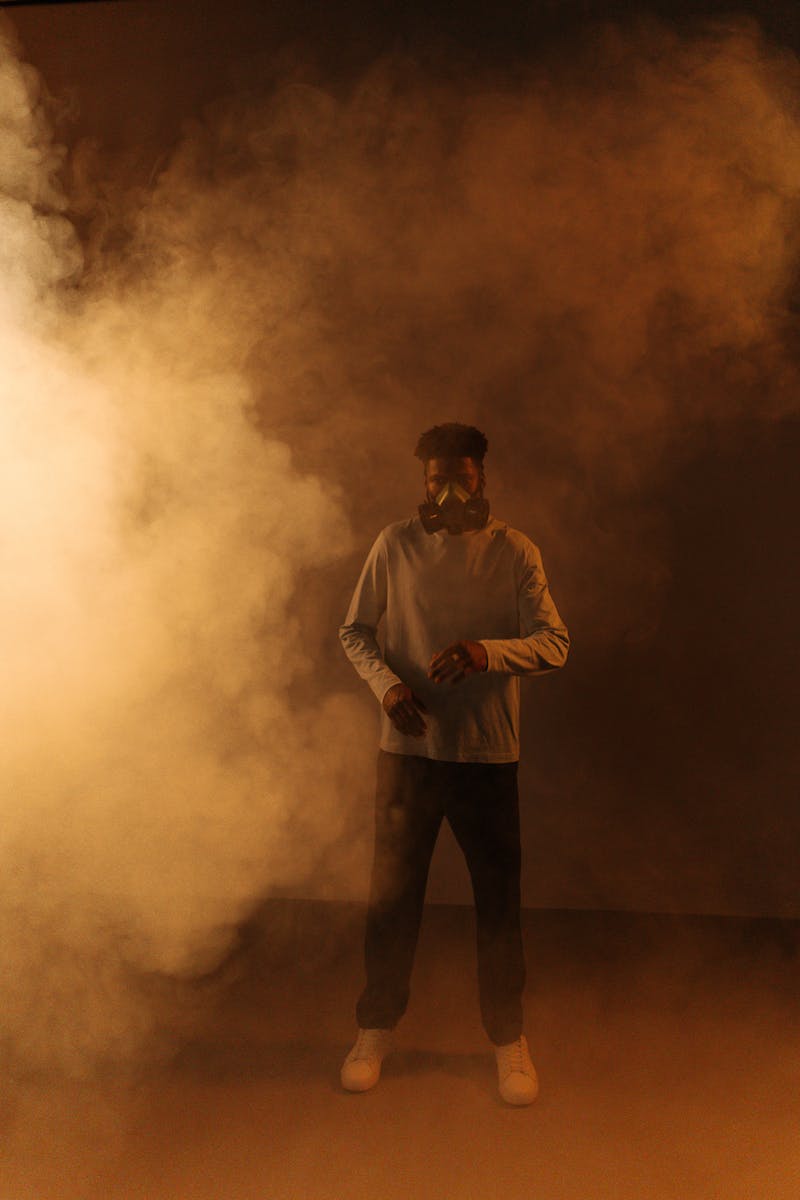 Key Changes in the Legislation
• Focus on e-commerce and intermediaries
• Introduction of mediation for dispute resolution
• Inclusion of product liability provisions
• Changes in jurisdiction for consumer complaints
• E-filing of complaints
• Introduction of Central Consumer Protection Authority
• Penalties for false misleading advertisements
Photo by Pexels
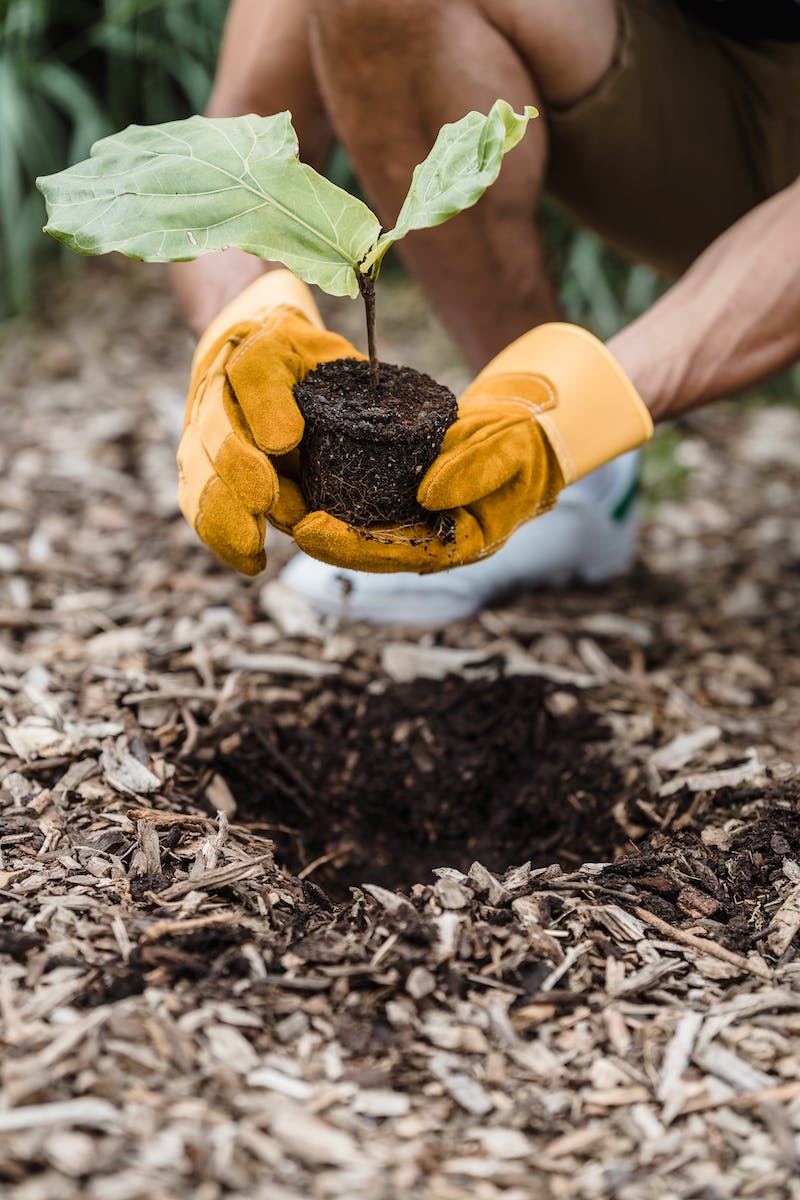 Implications and Critiques
• Support for consumers' rights
• Mediation as a game-changer
• Worries regarding appointment of commission members
• Impact on territorial jurisdiction
• Increased cases and flood of complaints
• Advantages of video conferencing for case hearings
• Offenses and penalties under the legislation
Photo by Pexels
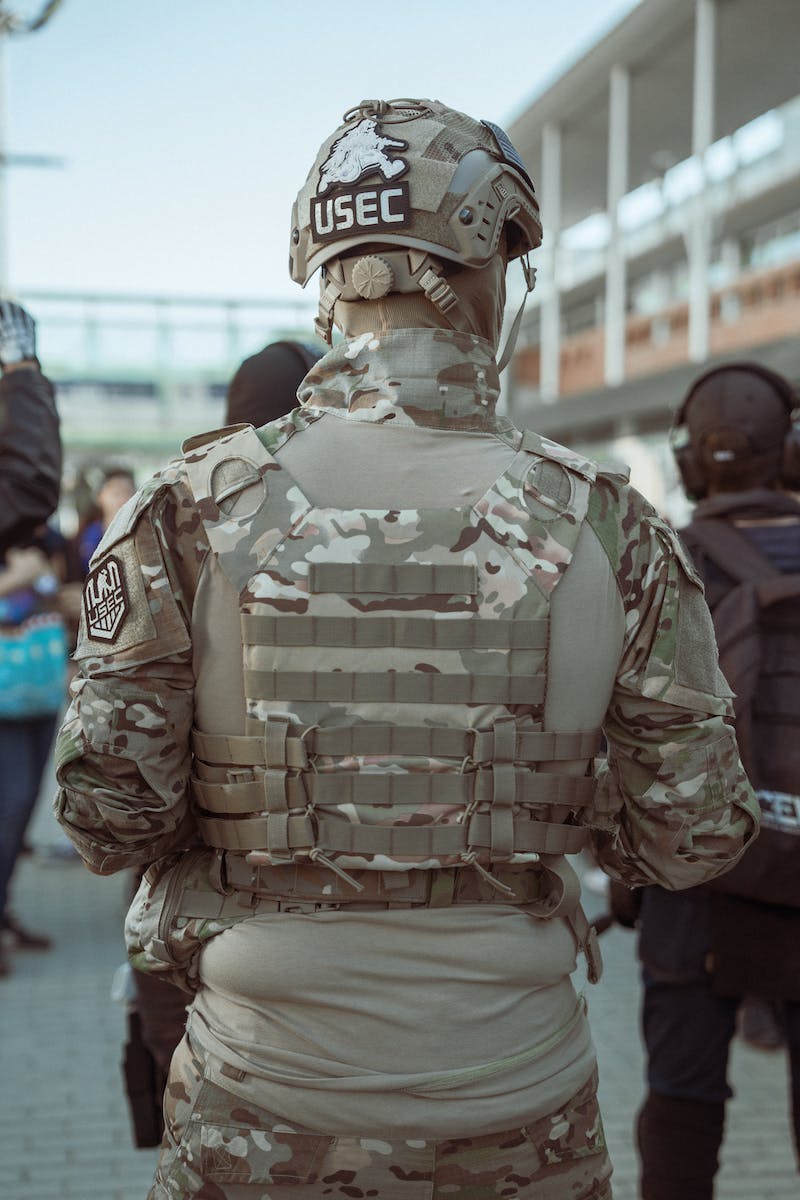 Conclusion
• Consumer perspective as a winner
• Impact on service providers
• Importance of being aware of the legislation
• Possible future amendments or interpretations
Photo by Pexels